Can We Grow Again?
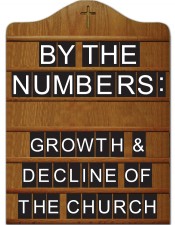 We are hearing that many denominations are in sharp decline. What about the churches of Christ?
Here are the facts
1906	2,649 Congregations	207,555 Members
This is the time the instrumental (Christian Church) divided and became a separate group.
Here are the facts
1906	2,649 Congregations	207,555 Members
1926	6,226 Congregations	563,828 Members

This marks the beginning of several issues – one cup, classes, located preacher, orphan homes, co-operation, etc.
Here are the facts
1906	2,649 Congregations	207,555 Members
1926	6,226 Congregations	563,828 Members
1990	13,174 Congregations	1,684,872 Members

The high peak of growth.
Here are the facts
1906	2,649 Congregations	207,555 Members 
1926	6,226 Congregations	563,828 Members
1990	13,174 Congregations	1,684,872 Members
2015	12,300 Congregations	1,519,695 Members

A decline of -874 Congregations	-165,177 Members
Growing Unchurched
10 % Purely Unchurched – Never attended a church
33% De-Churched – Once active but no longer
8% Minimally Churched – Attend infrequently
49% Actively Churched – Attend church at least once a month
1990s 30% unchurched
2000s 33% unchurched
2014 43% unchurched
Numbers are Important
God counted Israel when they left Egypt
God counted them again before they enter Canaan
God counted 3,000 in Acts 2
God counted each added daily (Acts 2:47)
Numbers should be important to us. Not just for numbers sake.
Numbers represent souls.
However, numbers are not everything.
Numbers are Important
Many churches (denominations) and many congregations among the churches of Christ are in decline.

Some are trying “Showtime” tactics to attract more people.

Numbers are important, but not as important as following the wil of God.
Remove the thought - - -
REMOVE  the thought – I remember when we had x.
Those were the “good old days”

You don't go to heaven on the past

The past can keep us from doing what we ought to
Remove the thought - - -
REMOVE  the thought – I remember when we had x.
Haggai 2:3-4 3 'Who is left among you who saw this temple in its former glory? And how do you see it now? In comparison with it, is this not in your eyes as nothing? 4 Yet now be strong, Zerubbabel,' says the Lord; 'and be strong, Joshua, son of Jehozadak, the high priest; and be strong, all you people of the land,' says the Lord, 'and work; for I am with you,' says the Lord of hosts.
Remove the thought - - -
REMOVE  the thought “I remember when we had x.”
REMOVE the thought that few is insignificant

Matthew 18:20 For where two or three are gathered together in My name, I am there in the midst of them." 

If we are 2 or 2,000 we enjoy fellowship with Christ
Remove the thought - - -
REMOVE  the thought “I remember when we had x.”
REMOVE the thought that few is insignificant

God used 1 man – Moses to lead Israel
God reduced the army of Gideon (32,000 to 300)
God used 1 man – Jesus to bring us salvation
God can use 1 person (you) to do good for Him
Remove the thought - - -
REMOVE  the thought “I remember when we had x.”
REMOVE the thought that few is insignificant
REMOVE the thought that few = failure

Noah preached 120 years and only converted his family
But he was a preacher of righteousness
Remove the thought - - -
REMOVE  the thought “I remember when we had x.”
REMOVE the thought that few is insignificant
REMOVE the thought that few = failure
REMOVE the thought that bigger is better

Gideon's army
Bigger does not mean better / more faithful
Remember in Prayer
Those who are sick OF the congregation
Remember in Prayer
Those who are sick OF the congregation

Those who are sick IN the congregation
Remember in Prayer
Those who are sick OF the congregation

Those who are sick IN the congregation

Those sick AMONG the congregation
Remember in Prayer
Those who are sick OF the congregation

Those who are sick IN the congregation

Those sick AMONG the congregation

Those who are AWAY from the congregation
Recognize
The gospel is God's drawing power
God gives the increase
It takes time, effort, persistence to convert the lost
The message can not be changed
Recognize
Growth does not occur with fleshly desires
That growth begins with personal growth
Salvation of one soul is worth the effort